Digital Skills Health Check
Emma Procter-Legg
emma.procter-legg@it.ox.ac.uk
Session objectives
Digital capabilities defined
 Jisc Discovery Tool and account set up 
 Complete a question set, reflecting on your current digital skills
 Understand areas for further development
 Identify suitable sources of support 
 Claim a digital badge
What are digital capabilities?
[Speaker Notes: I’m going to get you to watch this very short to give u an understanding of what dig cap are and what it means for you as a learner and researcher, but also to think about their role in your development as a professional in your chosen career]
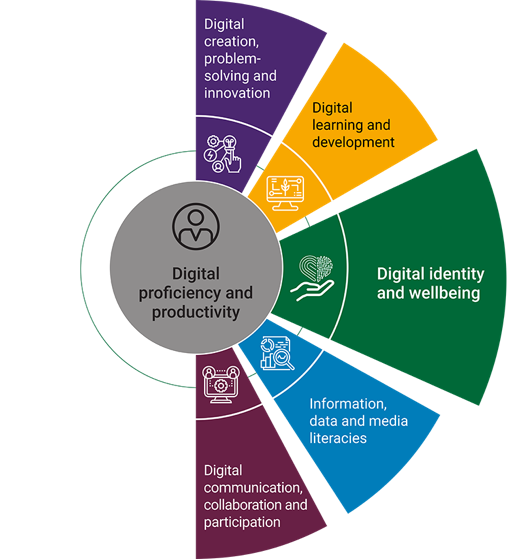 Jisc’s digital capabilities framework
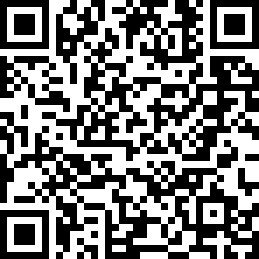 https://repository.jisc.ac.uk/8846/1/2022_Jisc_BDC_Individual_Framework.pdf
[Speaker Notes: The six elements of this framework are used across over 100 HE institutions in the UK. So it is basically an industry standard developed by JISC whose work focusses on digital data and tech for education research and innovation in tertiary education.

Digital proficiency and productivity (functional or essential  skills)
Information, data and media literacies (critical use)
Digital creation, problem solving and innovation (creative production)
Digital communication, collaboration and participation (participation)
Digital learning and development (development)
Digital identity and wellbeing (self-actualising)
Scan QR code for post course revision]
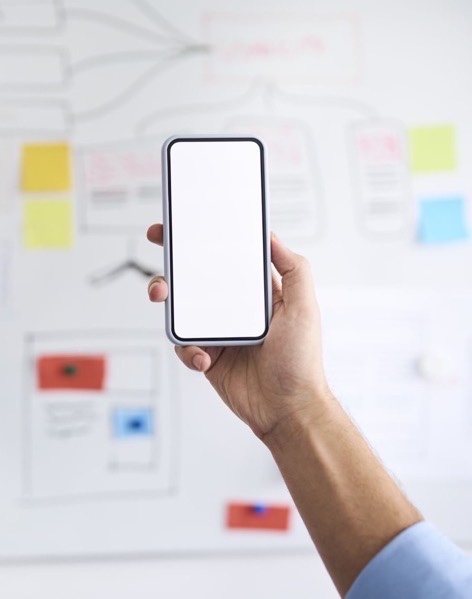 Activity: Jisc Discovery Tool (20 mins)
Set up profile
Complete digital skills self-assessment (20 mins)
Getting started
https://skills.it.ox.ac.uk/student-digital-skills-health-check
[Speaker Notes: Student slide – if working with Staff groups swap to other QR code]
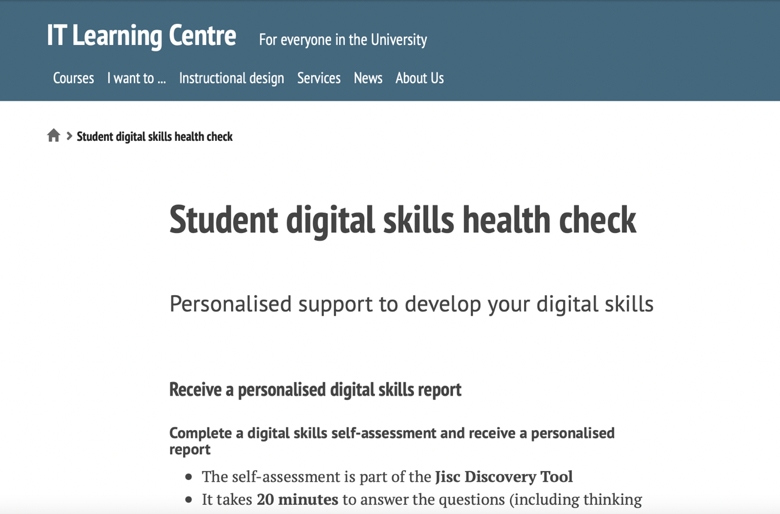 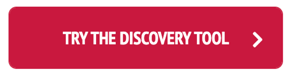 [Speaker Notes: Student slide – hide if working with staff groups]
Getting started
Getting started
Getting started
https://skills.it.ox.ac.uk/jisc-discovery-tool
[Speaker Notes: Staff slide – hide if working with Student groups]
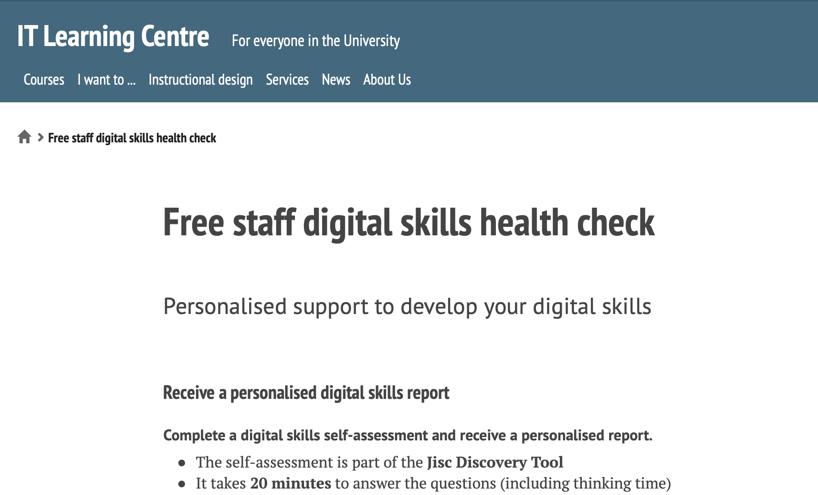 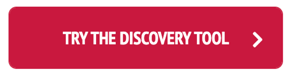 [Speaker Notes: Staff slide – hide if working with student group]
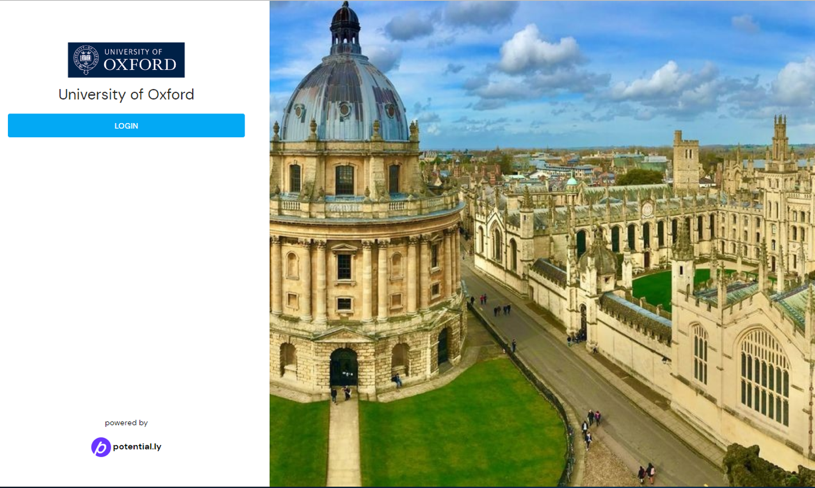 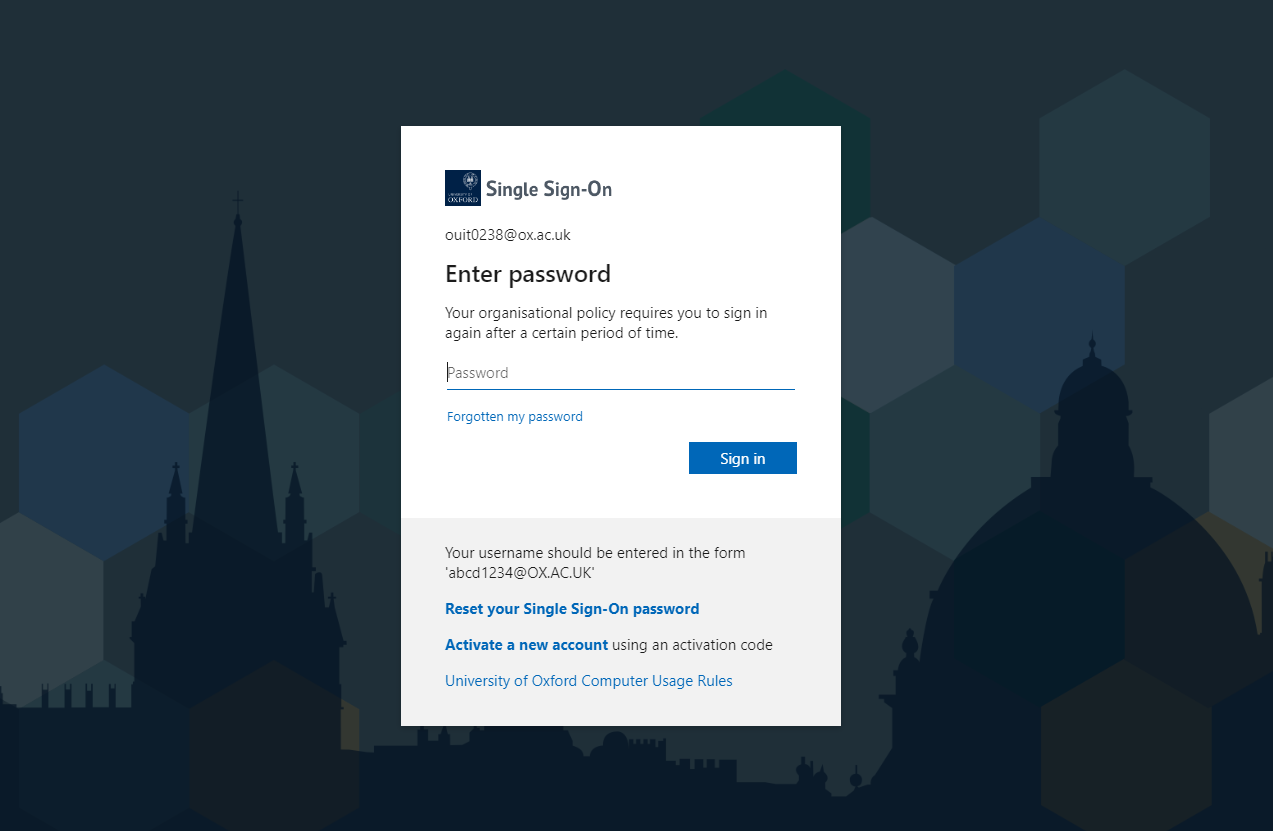 Profile set up
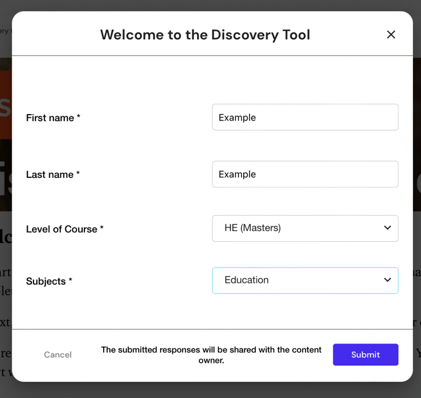 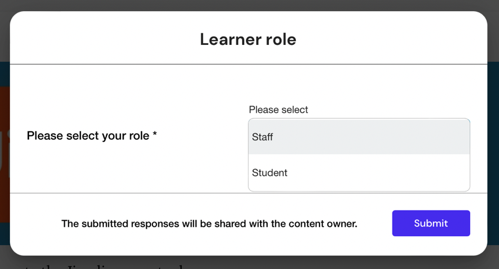 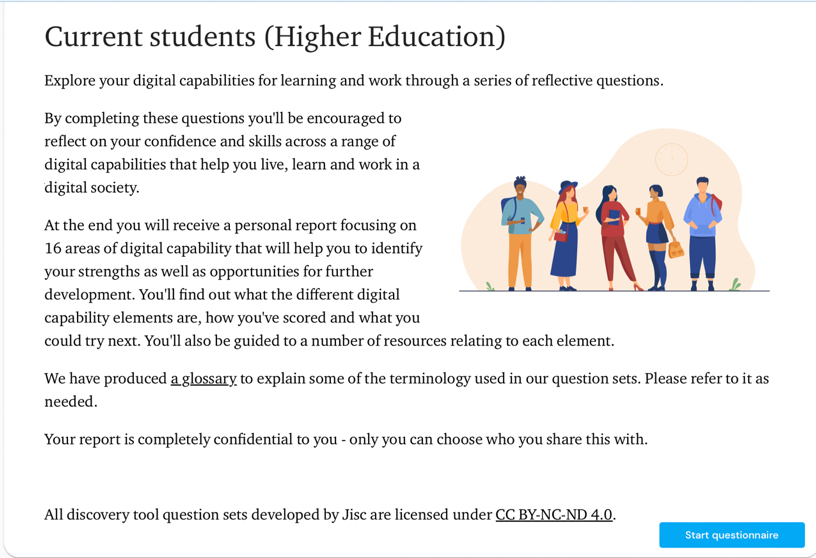 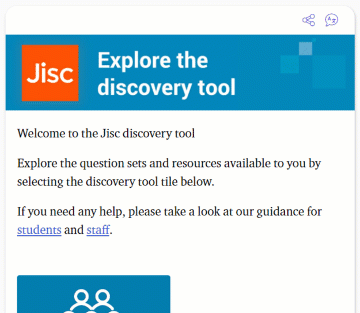 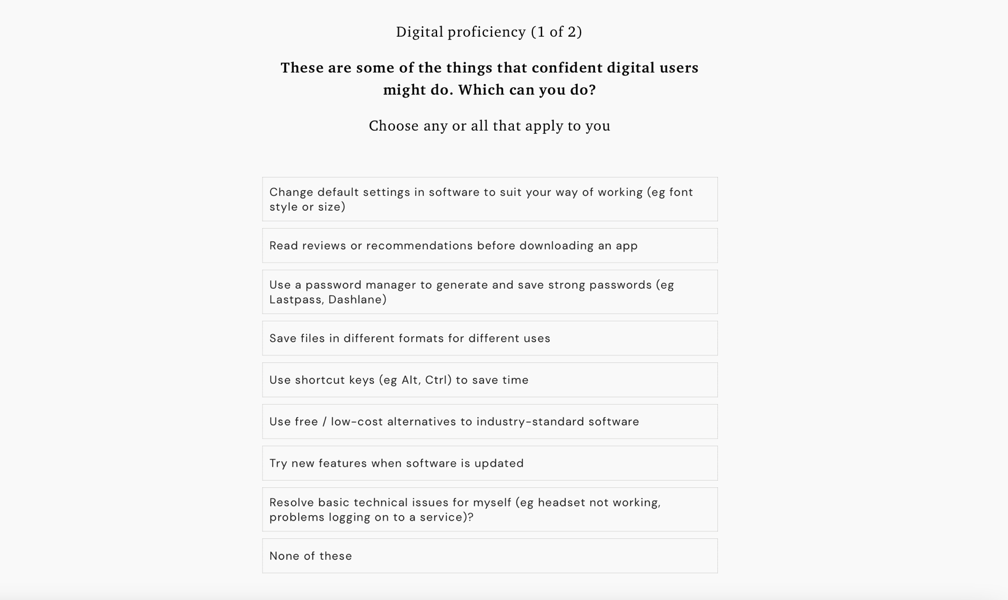 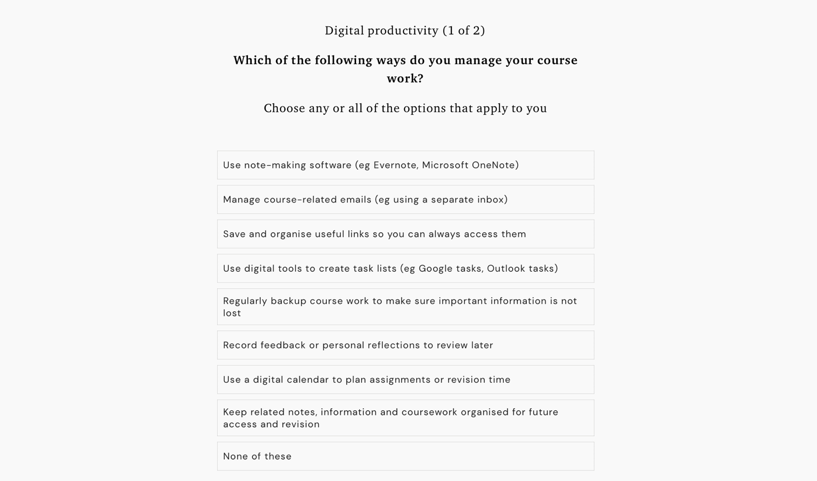 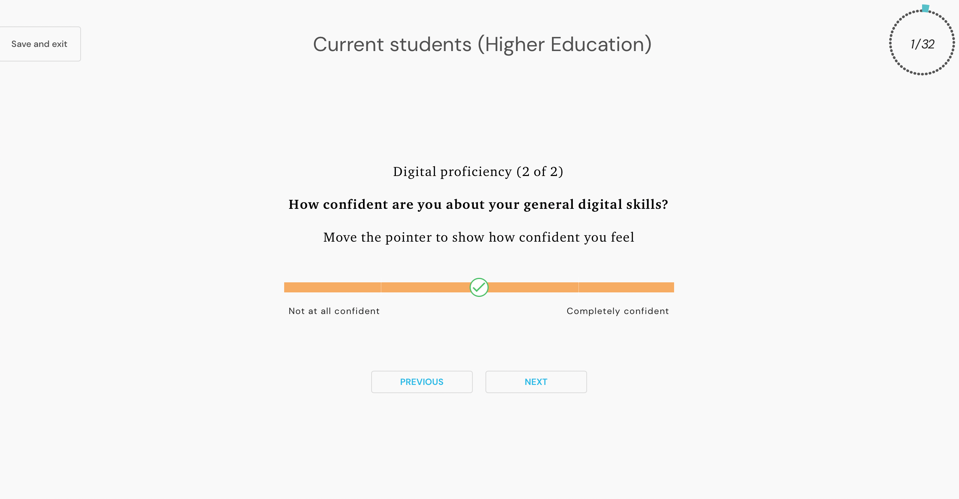 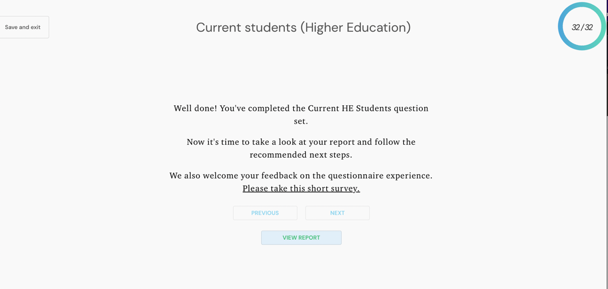 View your report
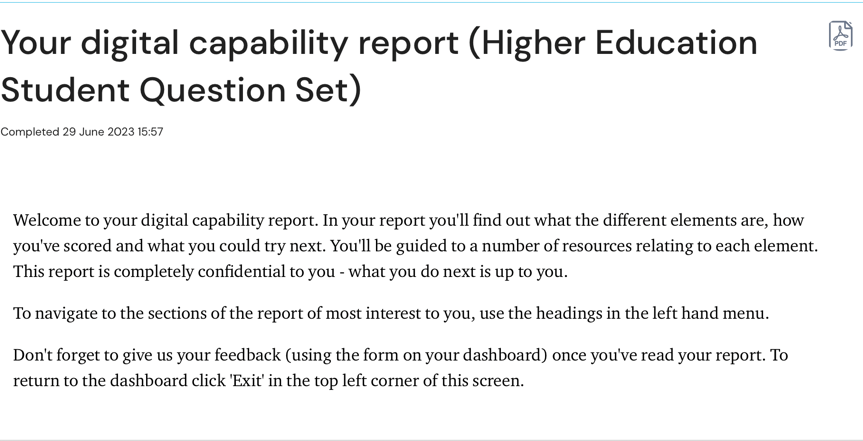 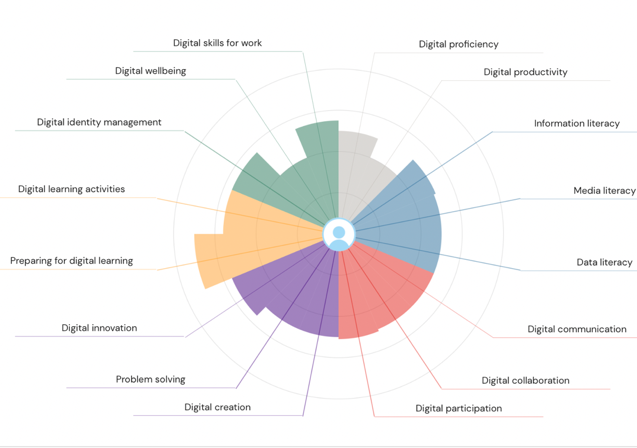 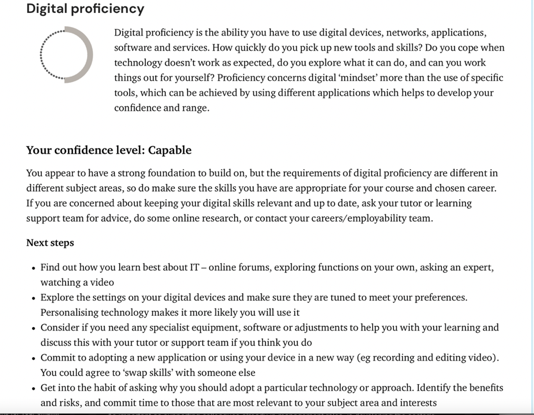 Description
Level
Action
Activity: Review your report (10 mins)
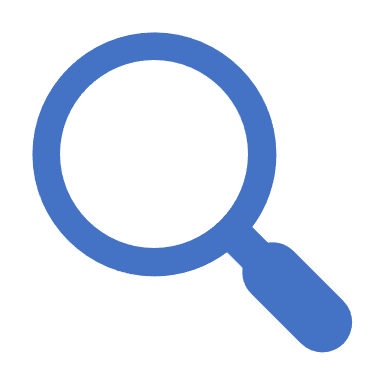 Choose 3 areas to focus on:
directly related to your research
related to your course or career ambitions
personal option - to support a hobby or interest

Discuss these with the person sat next to you
[Speaker Notes: Student focused activity - adapt if using with staff to the following text: Choose 3 areas to focus on:​
directly related to your work or research​
related to your career ambitions​
personal option - to support a hobby or interest]
Explore the resources
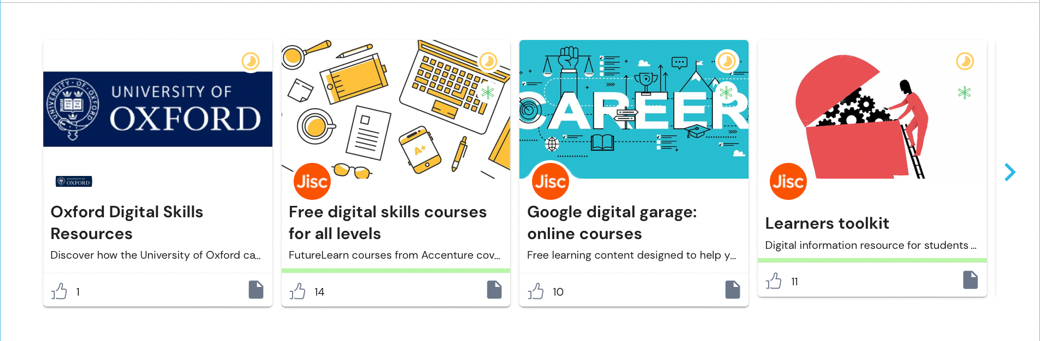 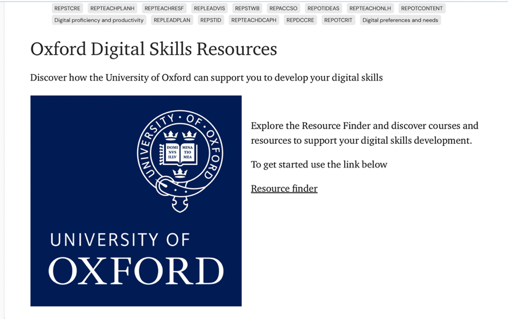 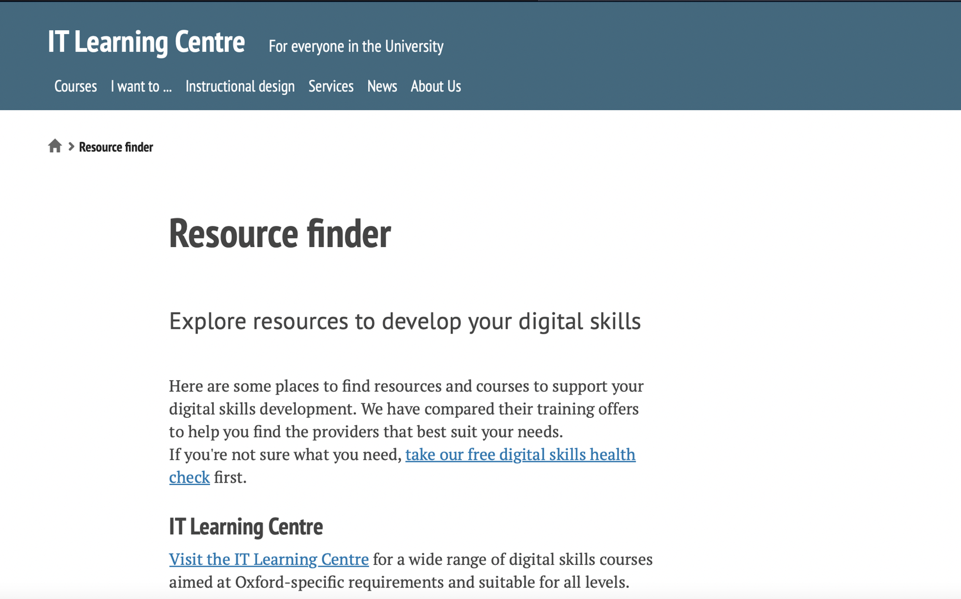 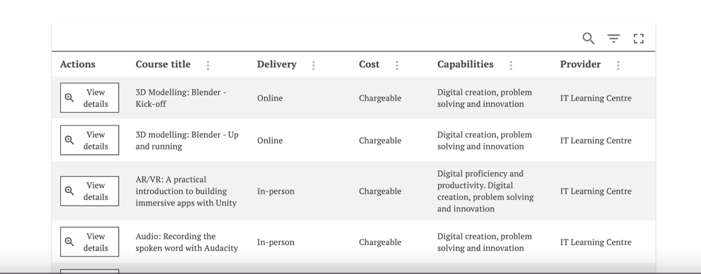 This presentation is made available by Emma Procter-Leggunder a Creative Commons licence:Attribution-NonCommercial-ShareAlikeCC BY-NC-SA
Individual images maybe subject to their own licensing.
emma.procter-legg@it.ox.ac.uk
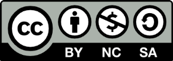 Acknowledgements